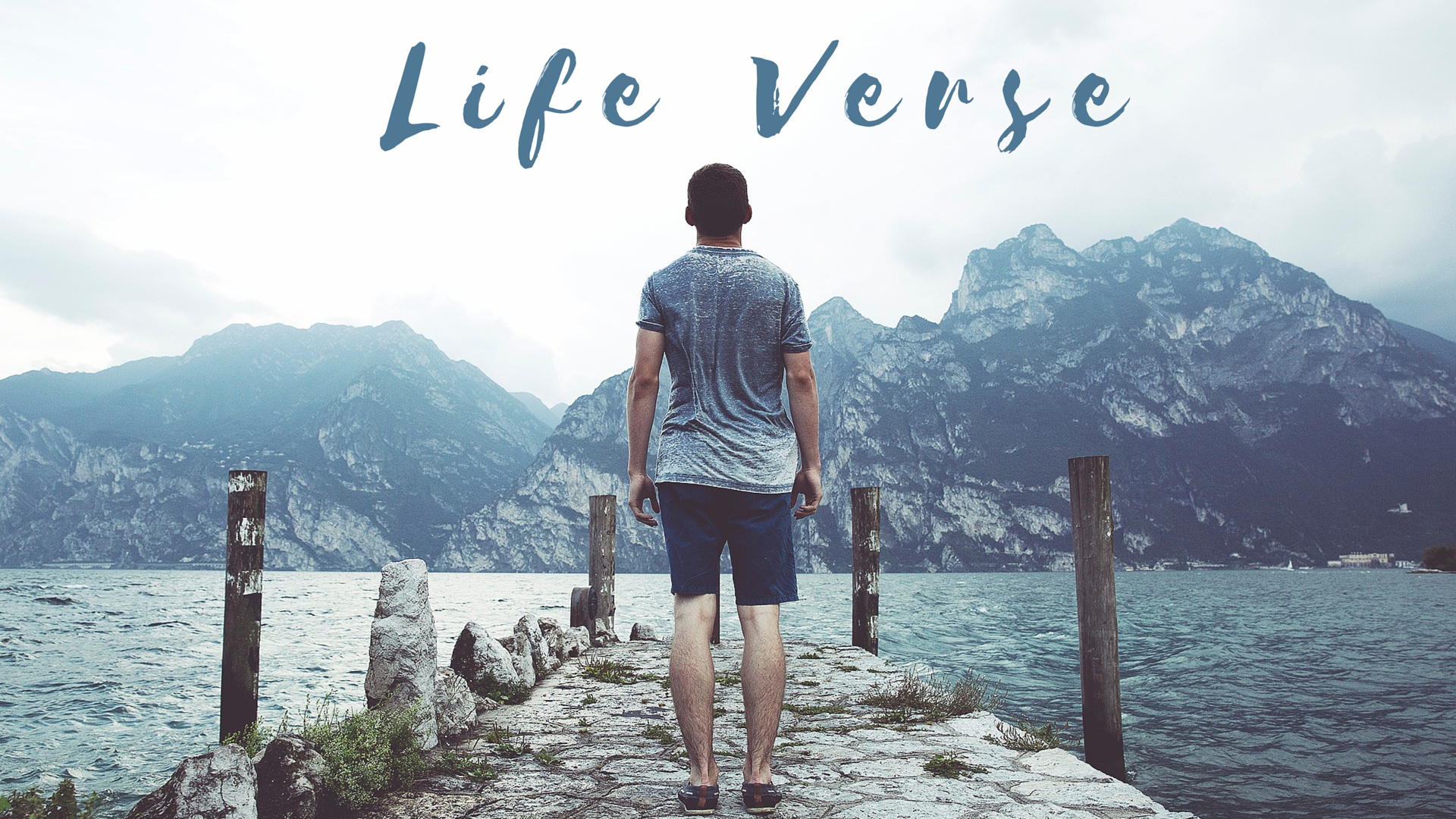 MATT TARR
GALATIANS 5
13 You, my brothers and sisters, were called to be free. But do not use your freedom to indulge the flesh; rather, serve one another humbly in love. 14 For the entire law is fulfilled in keeping this one command: ‘Love your neighbour as yourself.’
John 15v16
‘…but I chose you and appointed you that you should go and bear fruit and that your fruit should abide…”